Power Management Solutions for Xilinx® FPGAs/SoCs
April 2019
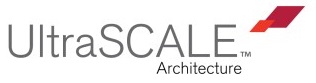 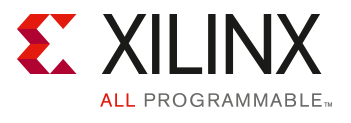 Power Management & Analog Solutions for Xilinx Zynq® and Zynq® UltraScale+™ FPGAs
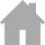 Xilinx reference designs
Zynq-7000
Zynq-7020
Zynq UltraScale+ MPSoCs
Zynq UltraScale+
Zynq UltraScale+ (No MGTs)
Zynq UltraScale+ ZU2, ZU3
2
Xilinx Zynq-7000 All Programmable SoC Power System
Powers Zynq 7000 in 1.875 in2
I2C programmable output voltage, Switching Frequency, Sequencing, and Fault Management
Dynamic Voltage Scaling
XRP7714 Reference Design
Xilinx® Zynq®-7000 SoC
2.5V     I/O
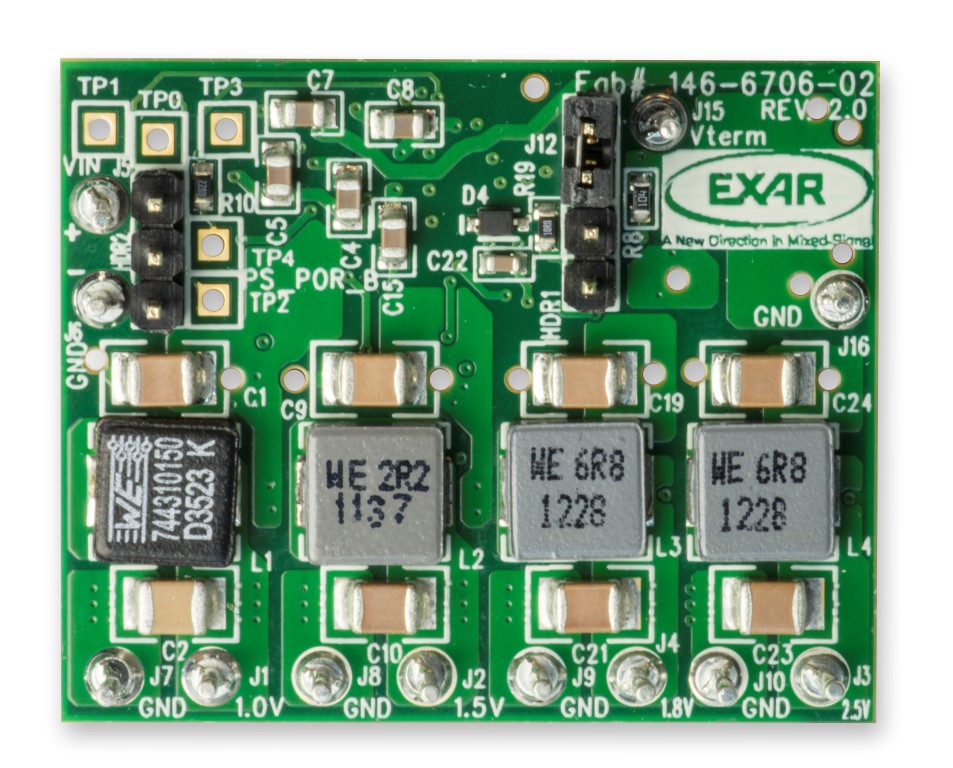 1.8V     VCCAUX, VCCPLL
1.5V     DDR3
1.0V     VCCINT, VCCBRAM, VCCPINT
Order and Ramp rates for each supply meet Zynq-7000 requirements
0.75V   Vterm for DDR3 SDRAM
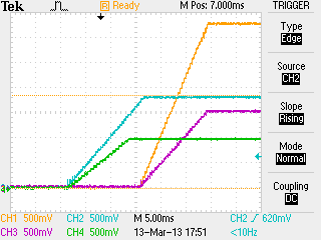 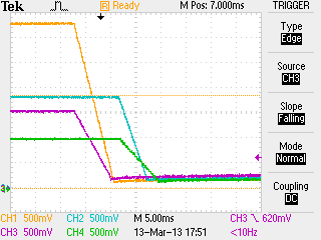 4 GPIO signals can be programmed to provide status of PGOOD signals, enables and faults or as I/O expansion
3
Zynq 7000 Reference Material
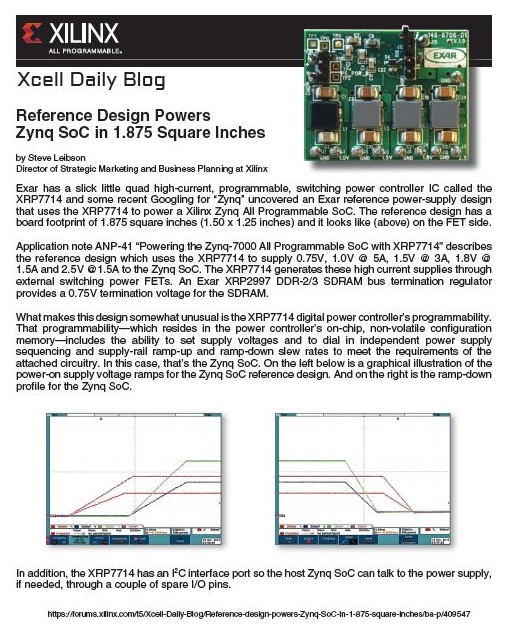 Application Note ANP-41
Zynq EVB Configuration File
OrCAD and PADS Design Files
and more…
Visit: www.exar.com/products/zyqn-evb
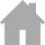 4
Xilinx Zynq-7020 All Programmable SoC Power System
Industrial Ethernet Power Solution using XRP7714
Powers Zynq 7000 in 1.875 in2
I2C programmable output voltage, Switching Frequency, Sequencing, and Fault Management
Dynamic Voltage Scaling
XRP7714 Reference Design
Xilinx® Zynq®-7020 SoC
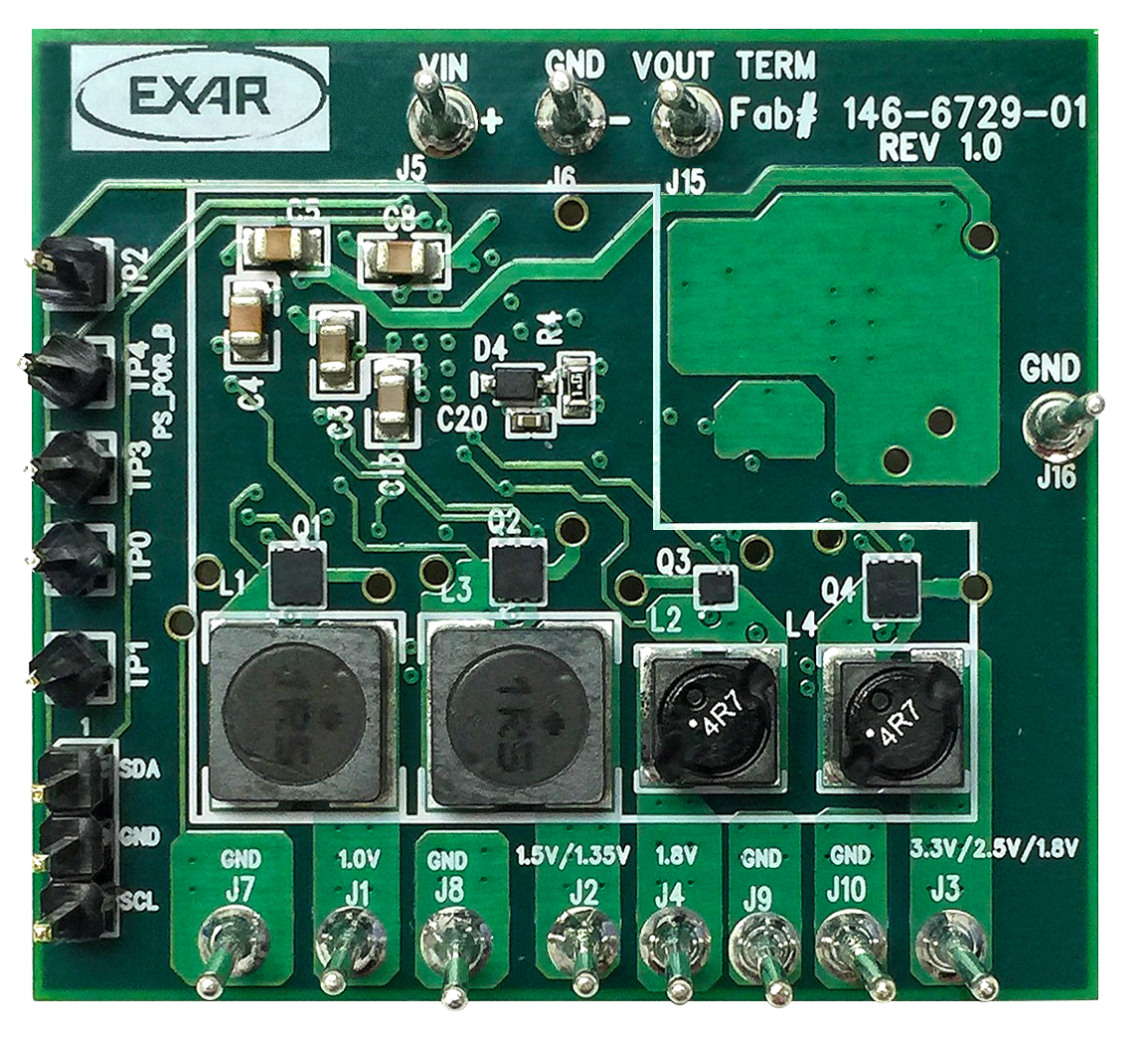 1.8V to 3.3V  VCCO
1.8V  VCCAUX, VCCADC
1.2/1.35/1.5V  DDR3
Order and Ramp rates for each supply meet Zynq-7020 requirements
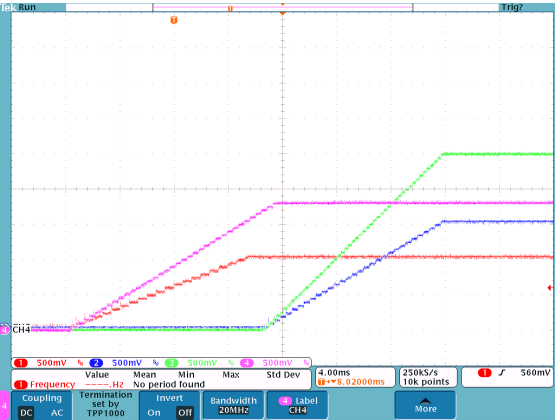 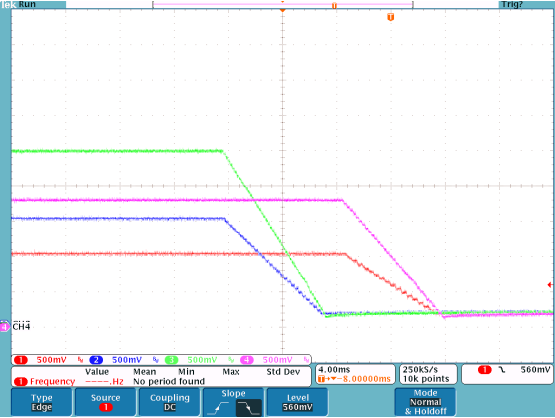 1.0V  VCCINT, VCCBRAM, VCCPINT
0.60/0.675/0.75V   VTT
3 GPIO signals can be programmed to provide status of PGOOD signals, enables and faults
Visit: www.maxlinear.com/products/zyqn-7020
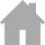 5
Power Management Solutions for Xilinx UltraScale+
Featuring the XRP7724
Intelligent solution manages design challenges
Easy-to-use
Flexible solution works with whole    UltraScale+ family
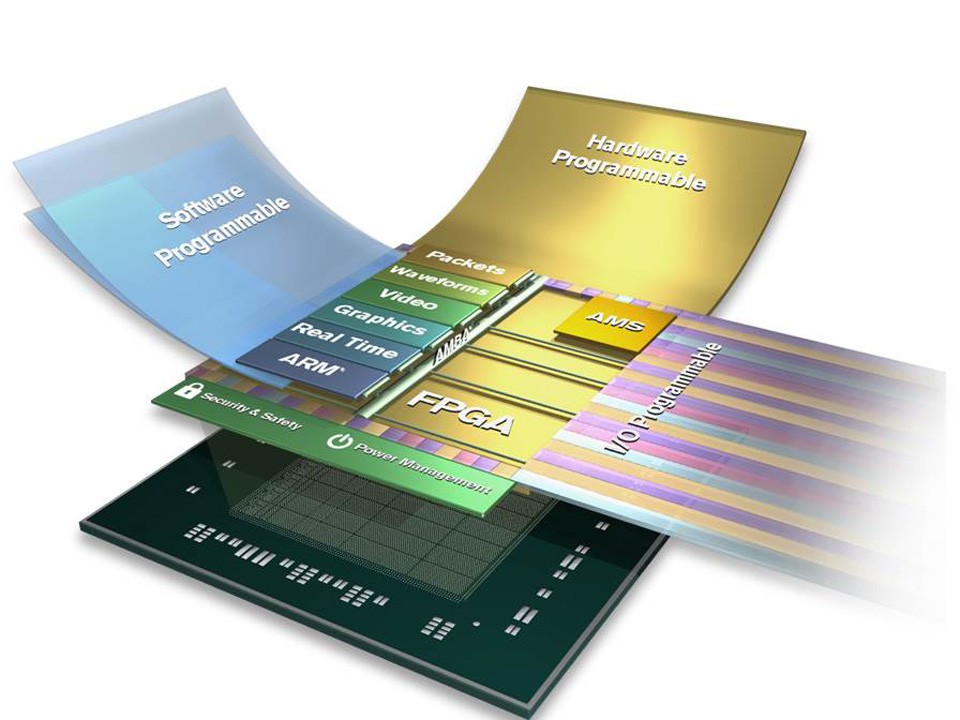 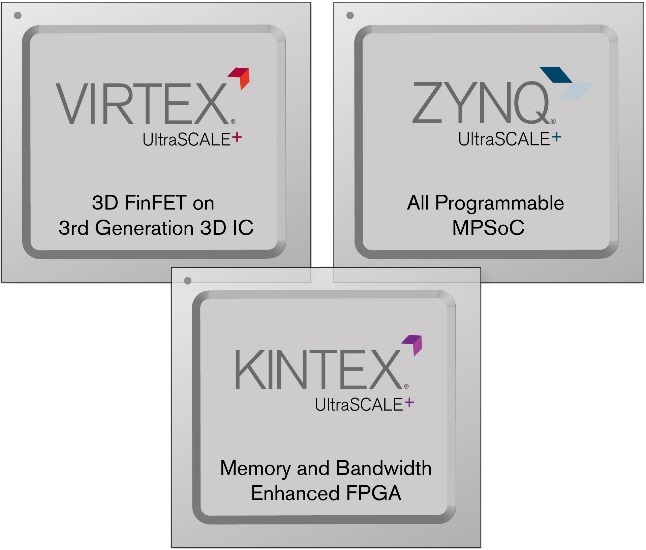 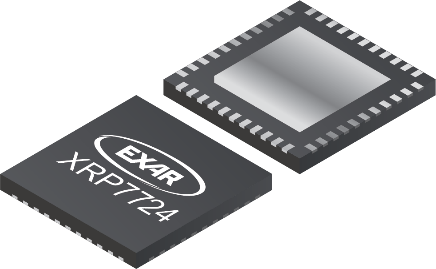 Simple Programmable Solution
6
Scalable Zynq US + Always on Solution (UC1)
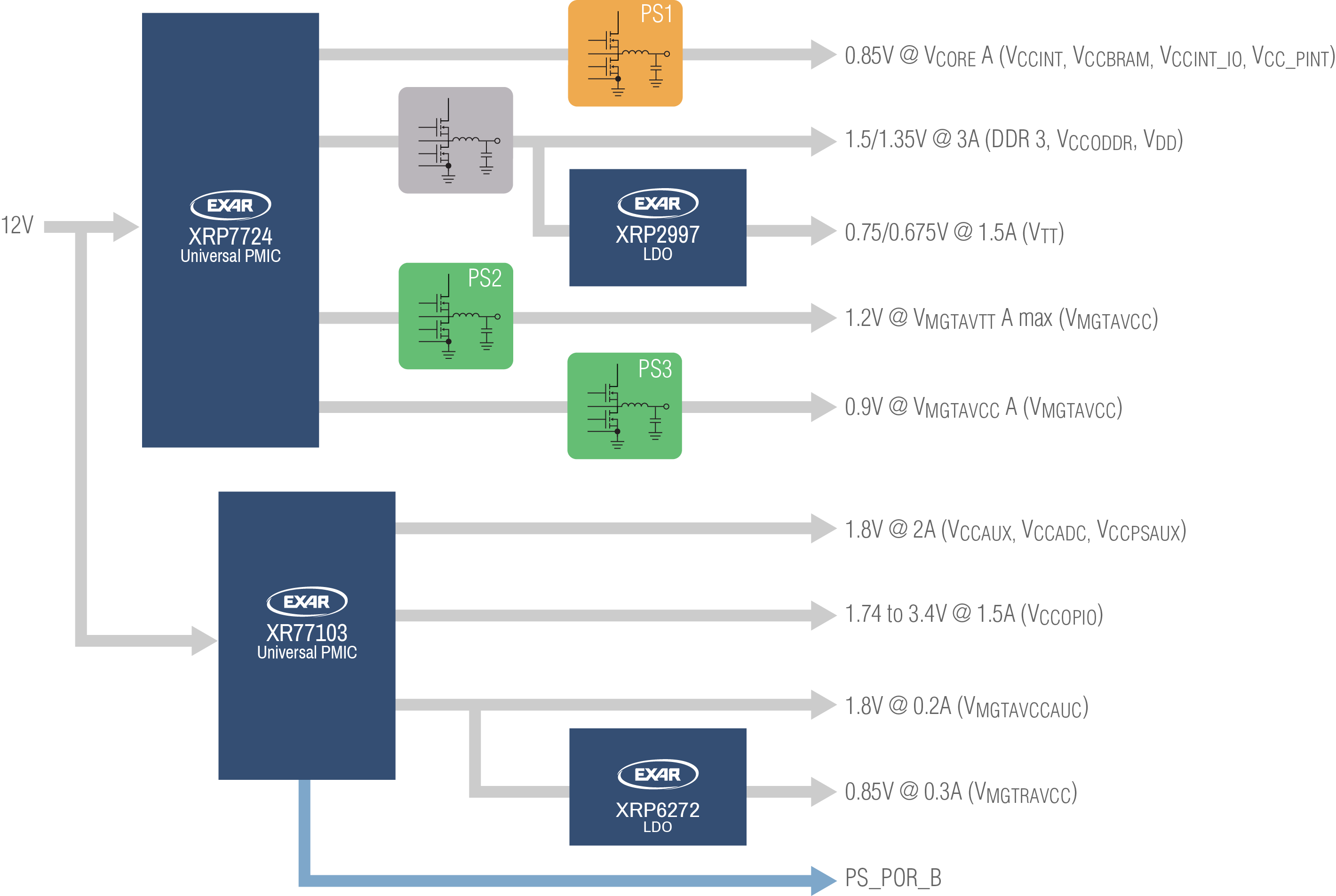 Notes:
XRP7724 manages sequence and dependency
XRP7724 provides correctly timed Ps_Por_B
PSU Telemetry 
Scalable to meet full Zynq US+ Family
Optimized for maximum concatenation of rails
Full Schematic and BOM available
Visit: www.maxlinear.com/xilinx/zynq-ultrascale-plus
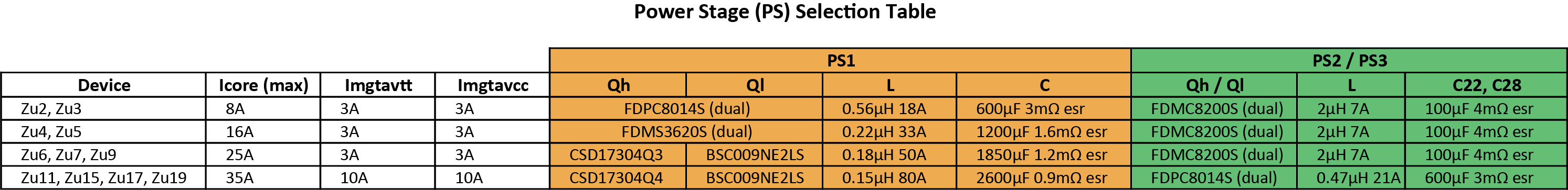 7
Scalable Zynq US + Always on Solution – No MGTs (UC1)
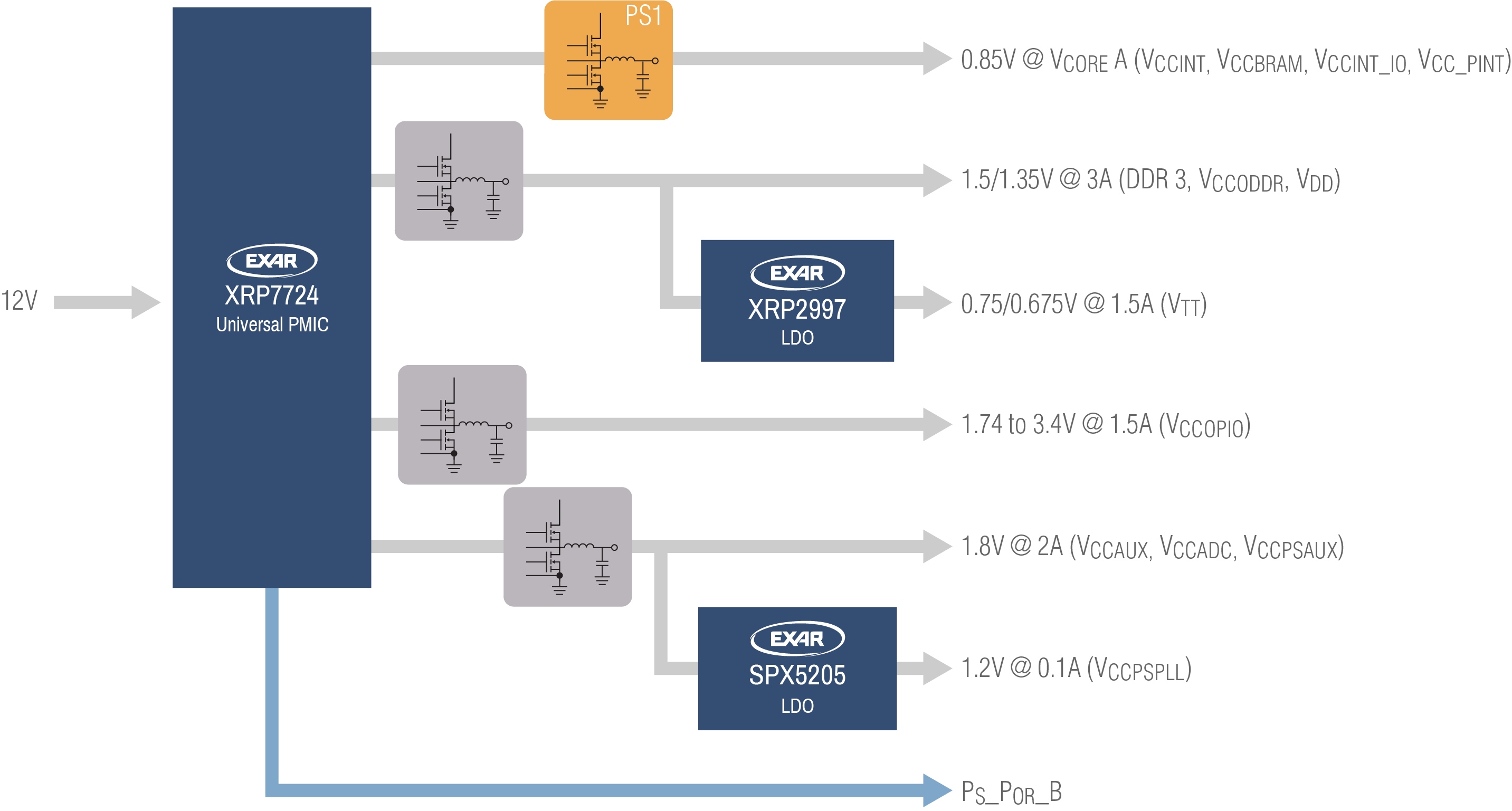 Notes:
XRP7724 manages sequence and dependency
XRP7724 provides correctly timed Ps_Por_B
PSU Telemetry 
Scalable to meet full Zynq US+ Family
Optimized for maximum concatenation of rails
Full Schematic and BOM available
Visit: www.maxlinear.com/xilinx/zynq-ultrascale-plus_nomgts
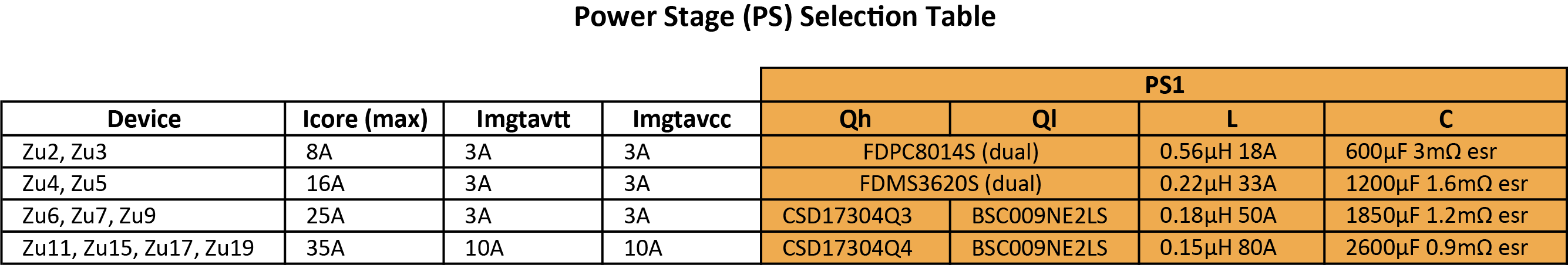 8
Challenges & Resolutions
Power Rail Concatenation
Challenges
UltraScale+ data sheet specifies >30 power rails for a full system including multi-gigabit transceivers (MGTs)
For majority of applications this is not required
Group common rails to obtain a more manageable number and still be compliant with spec
Resolution
2 solutions (one with MGTs & one without MGTs)
Both solutions reduce rails to as few as possible and still meet UltraScale+ spec (UG538)
9
Challenges & Resolutions continued
Power Rail Sequencing
Challenges
Strict power up and power down sequencing requirements
Power up sequencing requirements different than power down
Power rail grouping based on VOUT but must also permit sequencing to be realized
Resolution
Uses internal digital control to easily manage sequencing requirements
Programmable sequencing meets UltraScale+ spec for both power up and power down
Keeps number of separate rails to minimum required to comply with UltraScale+ sequencing requirements
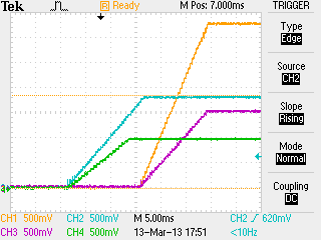 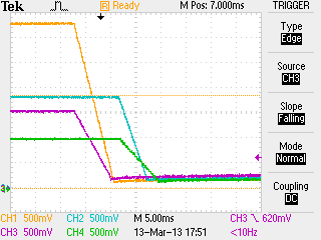 10
Challenges & Resolutions continued
Core Load
Challenge
The core load is difficult to determine with absolute certainty
Resolution
Flexible solution allows max current to be adjusted without complete redesign
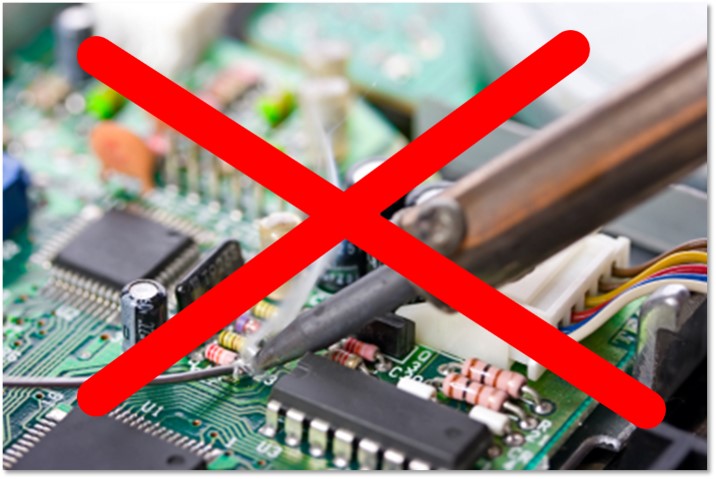 Performance
Challenge
UltraScale+ has tight constraints on VOUT for some rails
Actual measured results rather than simulation much preferred
Resolution
See Slide # 12
11
Performance
Actual Measurements
Simulation does not take into account board parasitics
When output cap is <1mR plane Z is significant
Most simulations do not model esl of caps
Efficiency measured in range of 83-95% depending on Fsw and load
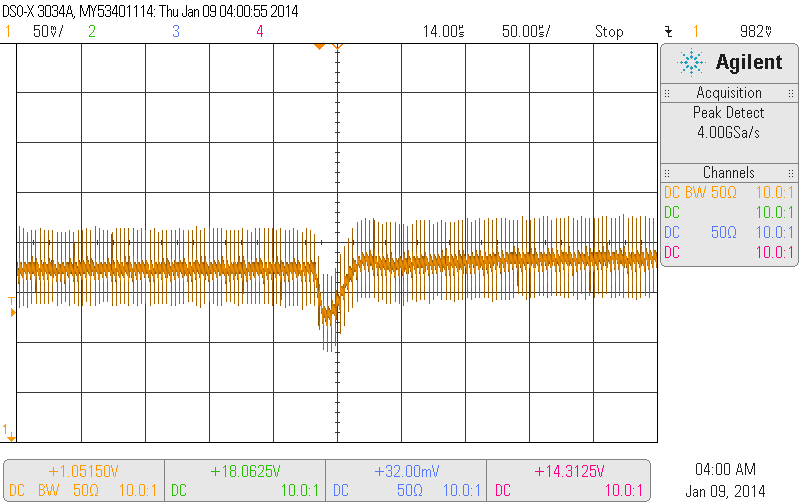 0.9V 5-25A step
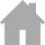 12
Optimized Power Management IC Provides Highly Efficient Rails for Xilinx Zynq UltraScale+ ZU2 and ZU3 MPSoCs
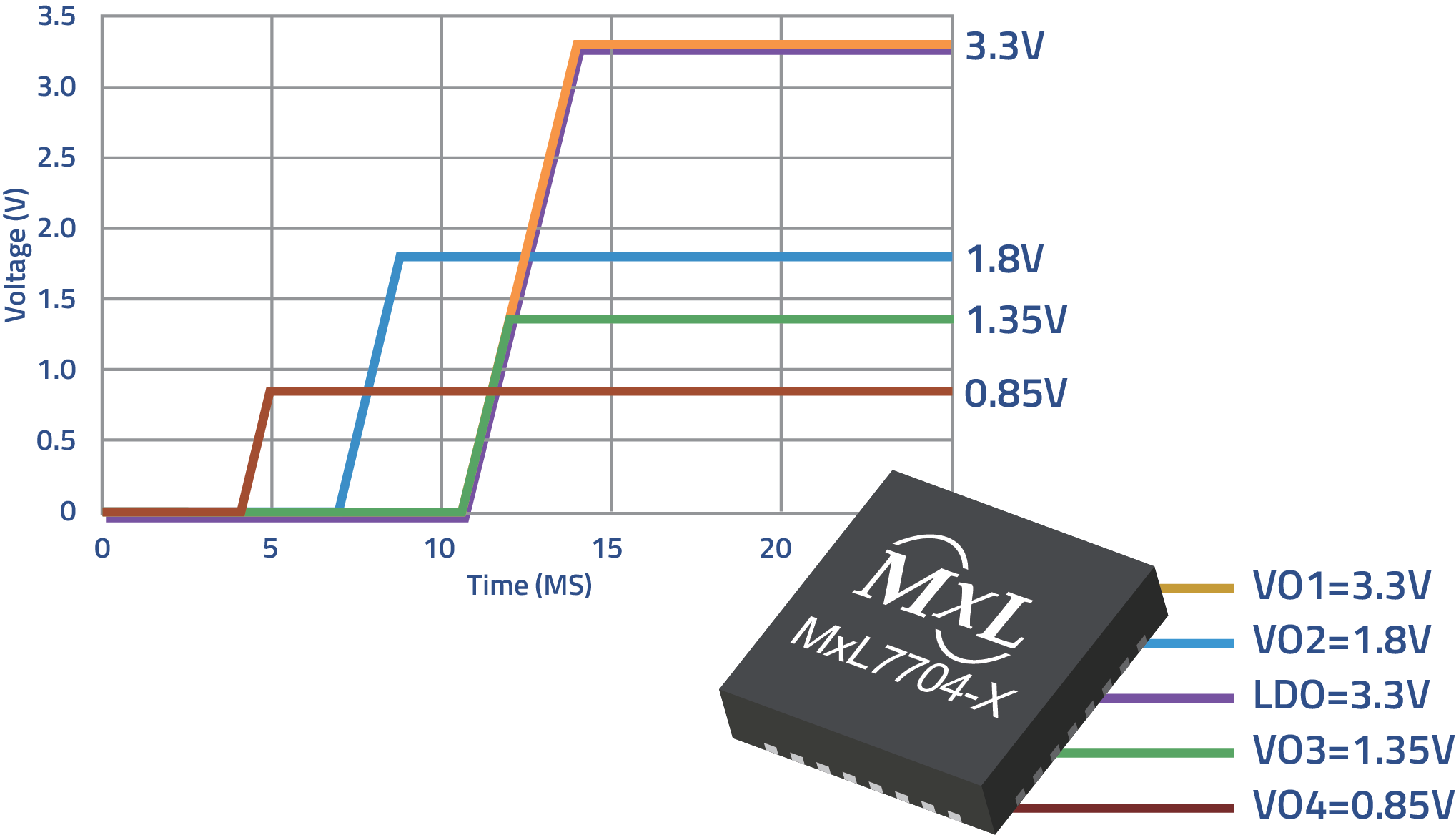 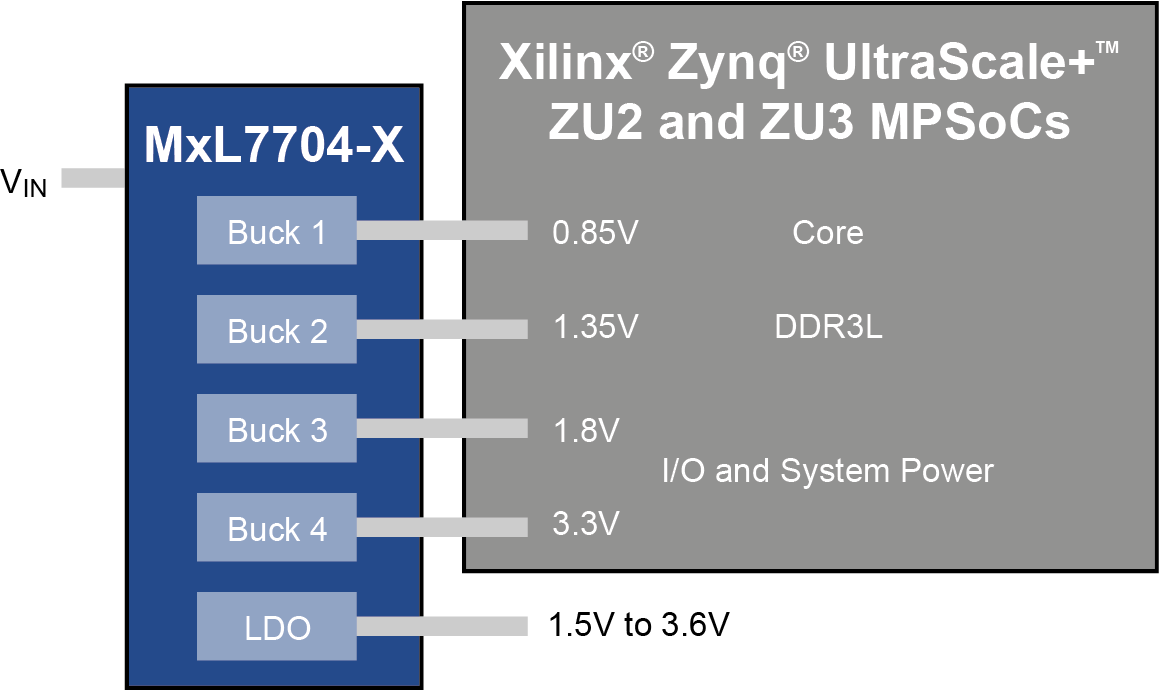 Pre-Programmed Bucks Provide System, Memory, I/O and Core Power
Sequencing is Tailored to the Unique Needs of the ZU2 and ZU3 MPSoCs
13
MxL7704-X : Xilinx® Zynq ® Ultrascale+™ ZU2, ZU3
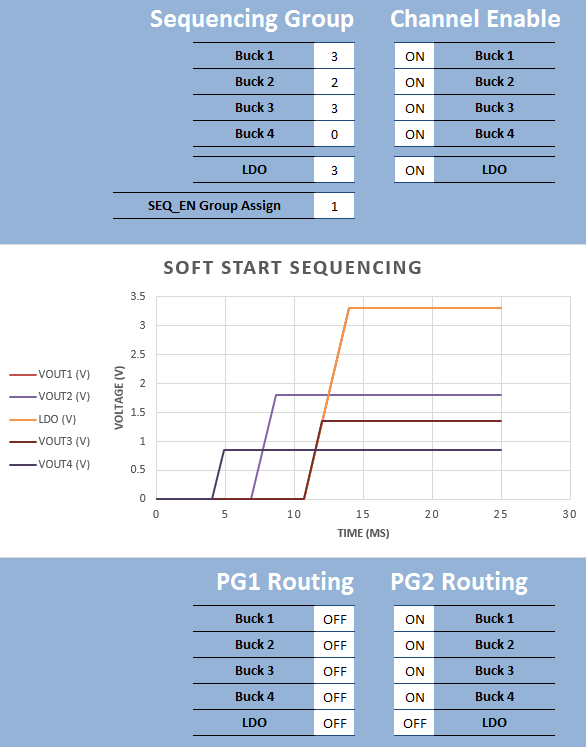 Output Voltages
3.3V LDO
3.3V Analog and IO
1.8V IO
1.35V DDR3
0.85V Core
Sequencing
0.85V  SEQ_EN  1.8V  3.3V+1.35V
PGOOD Assigned
PGOOD1 – unused
PGOOD2 – logical AND of all bucks
1.0MHz switching frequency
Chip Fault
78ohm and soft off on
SEQ_EN
3.3V
1.8V
1.35V
0.85V
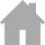 Appendix
Universal PMIC Selector Guide
16
XRP7724 Functional Block Diagram
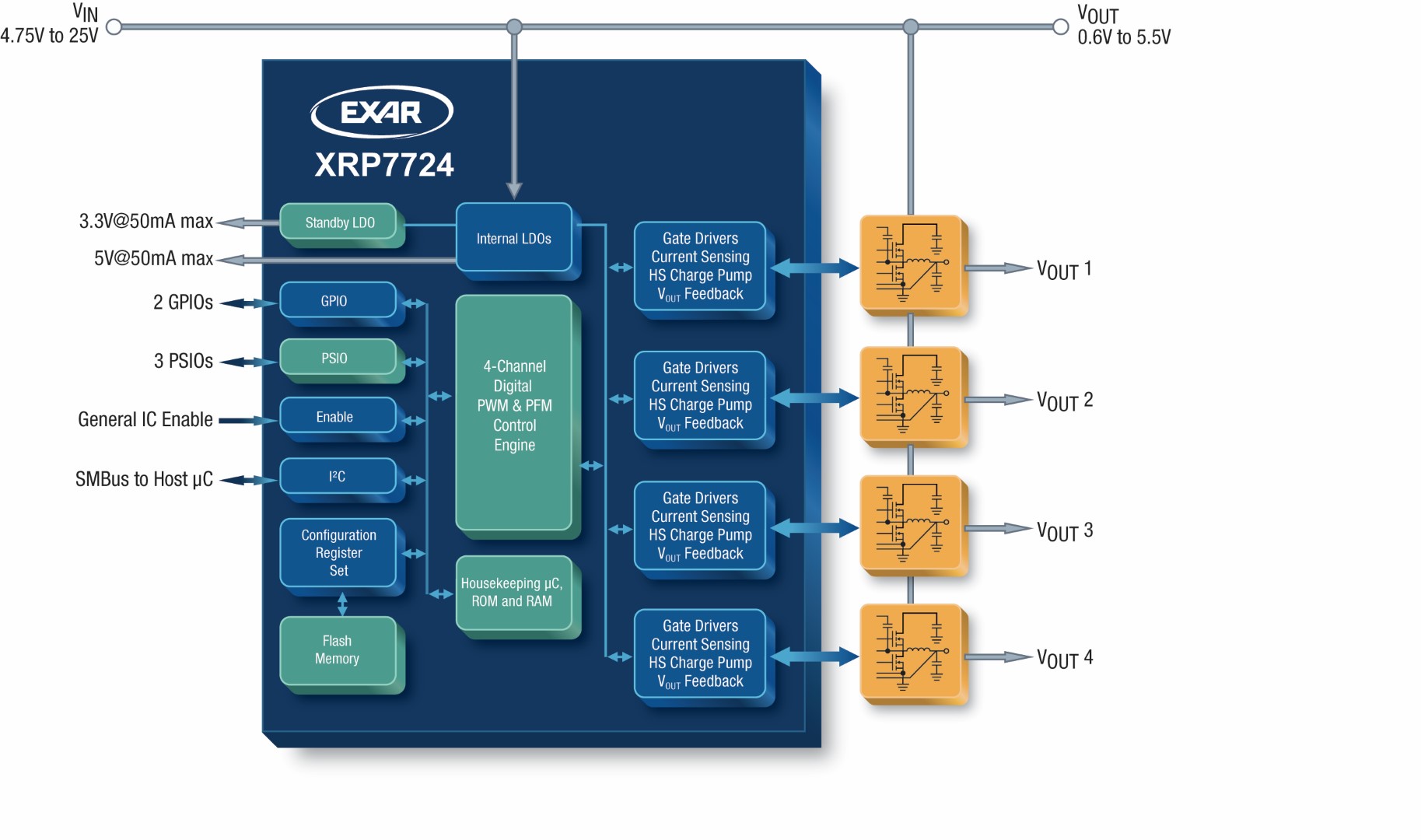 17
MxL7704
Universal PMIC with 4 Buck Regulators, one LDO, and 2 input 8bit ADC
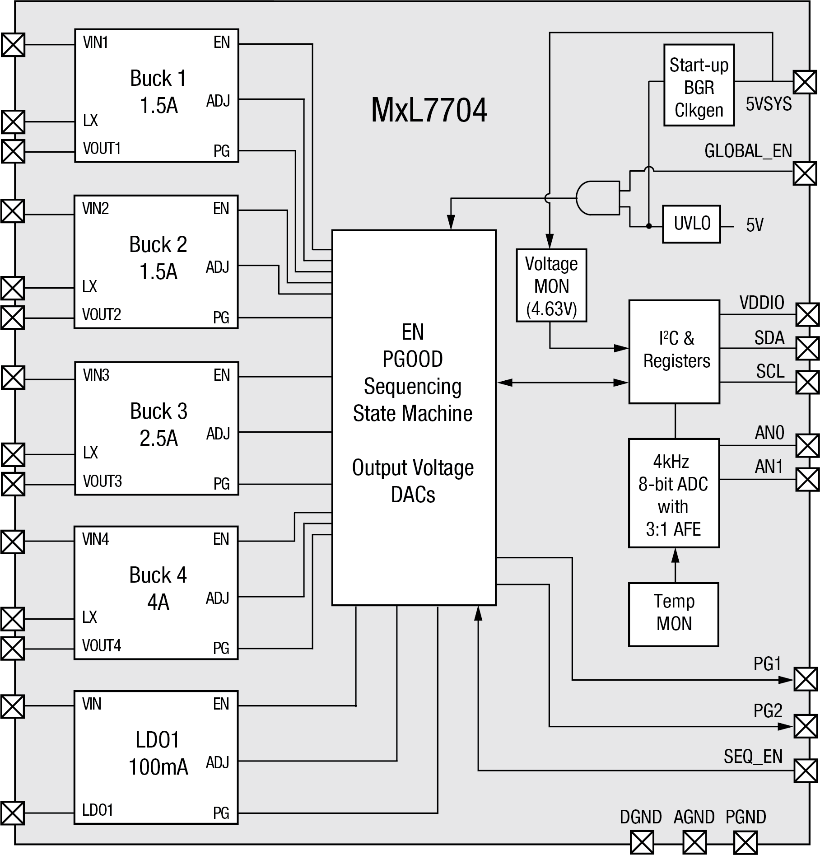 Dynamically Controllable Outputs
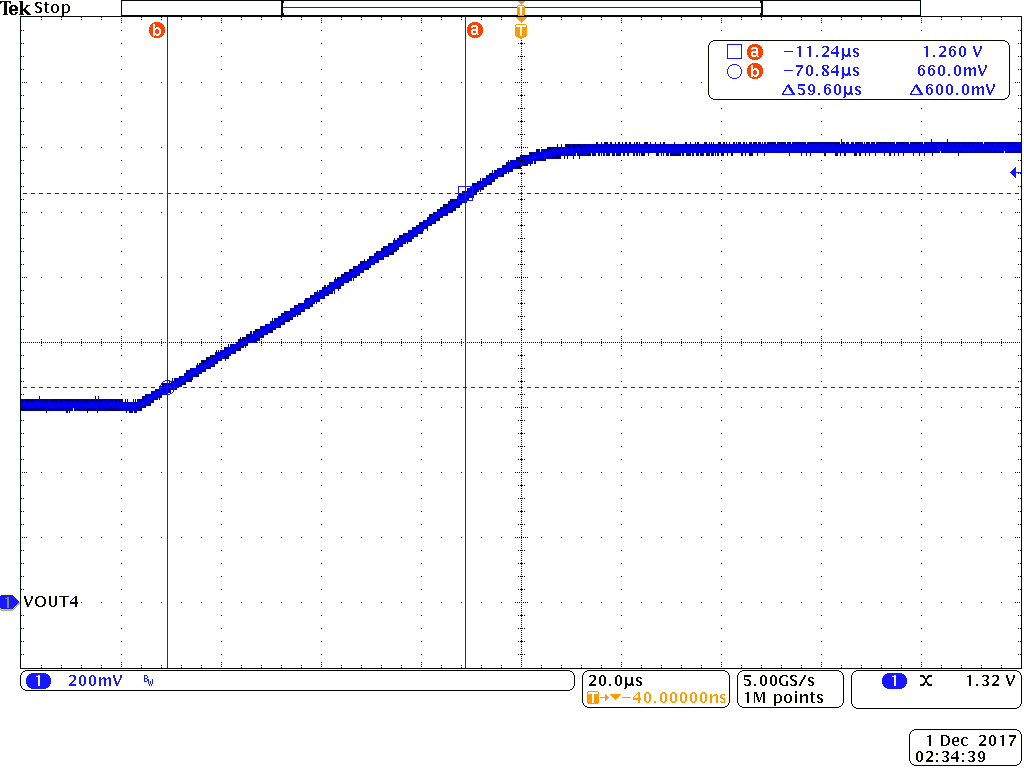 Buck 1	1.5A	3.0V to 3.6V 	20mV resolution
Buck 2	1.5A	1.3V to 1.92V	20mV resolution 
Buck 3	2.5A	0.8V to 1.6V	6.25mV resolution
Buck 4	4.0A	0.6V to 1.4V	6.25mV resolution
LDO	0.1A	1.5V to 3.6V	20mV resolution
DVS (Dynamic Voltage Scaling) at 10V/ms slew rate meets the latency demands of most processors.
10V/ms
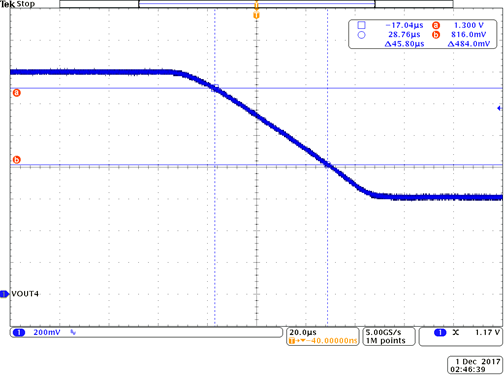 10V/ms
Flexible Conditional Sequencing Engine
4 Sequencing Groups 0  3
All outputs may be assigned to any sequencing group
Sequencing of the next group is conditional on PGOOD of the first with a 2ms delay
SEQ_EN input pin gates the sequencing at the group it is assigned.
Down sequencing is the reverse order of power up.
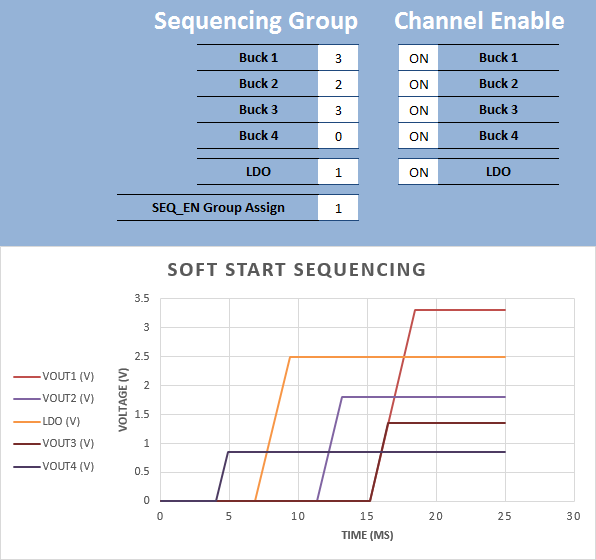 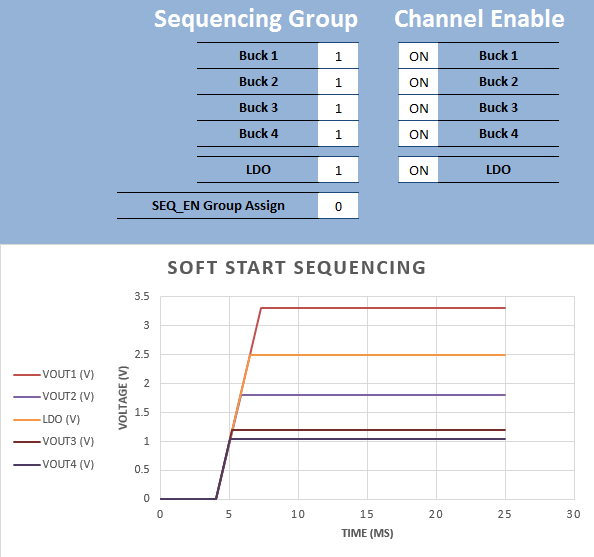 SEQ_EN
SEQ_EN
2ms delay
PGOOD Routing Flexibility
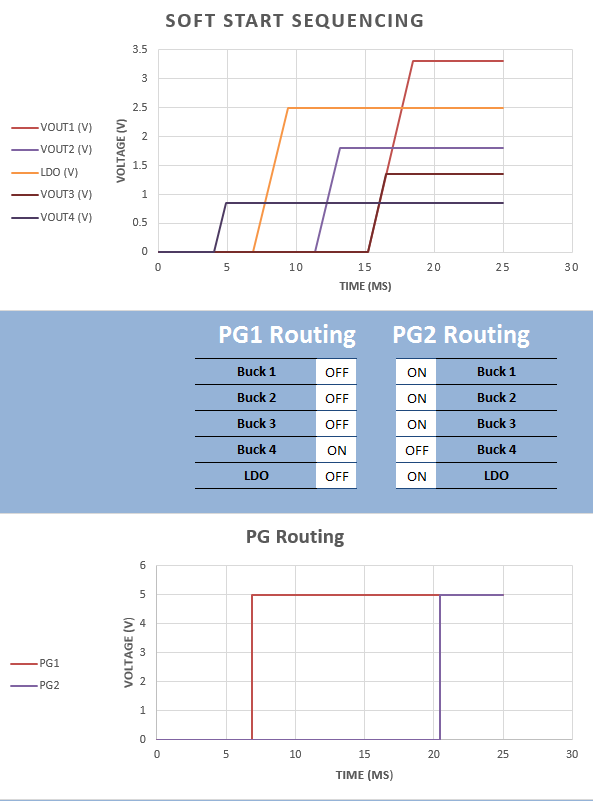 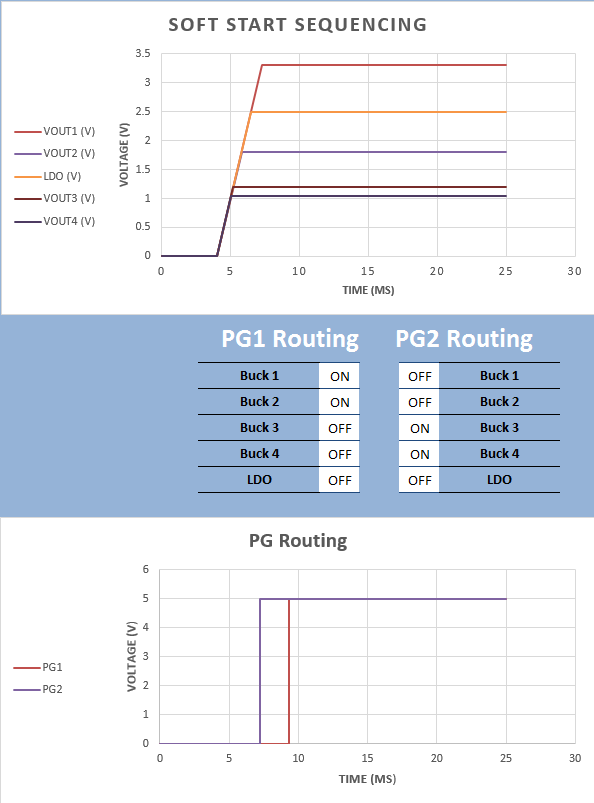 PGOOD Outputs are a logical AND of all the channels assigned to it
Any channel may be assigned to any PGOOD
PGOOD goes high when the output is >90% of the final value and soft-start is complete with a 2ms delay
PGOOD de-asserts when <85% of target or when channel is shut down
2ms delay
MxL7704 Evaluation Board Block Diagram
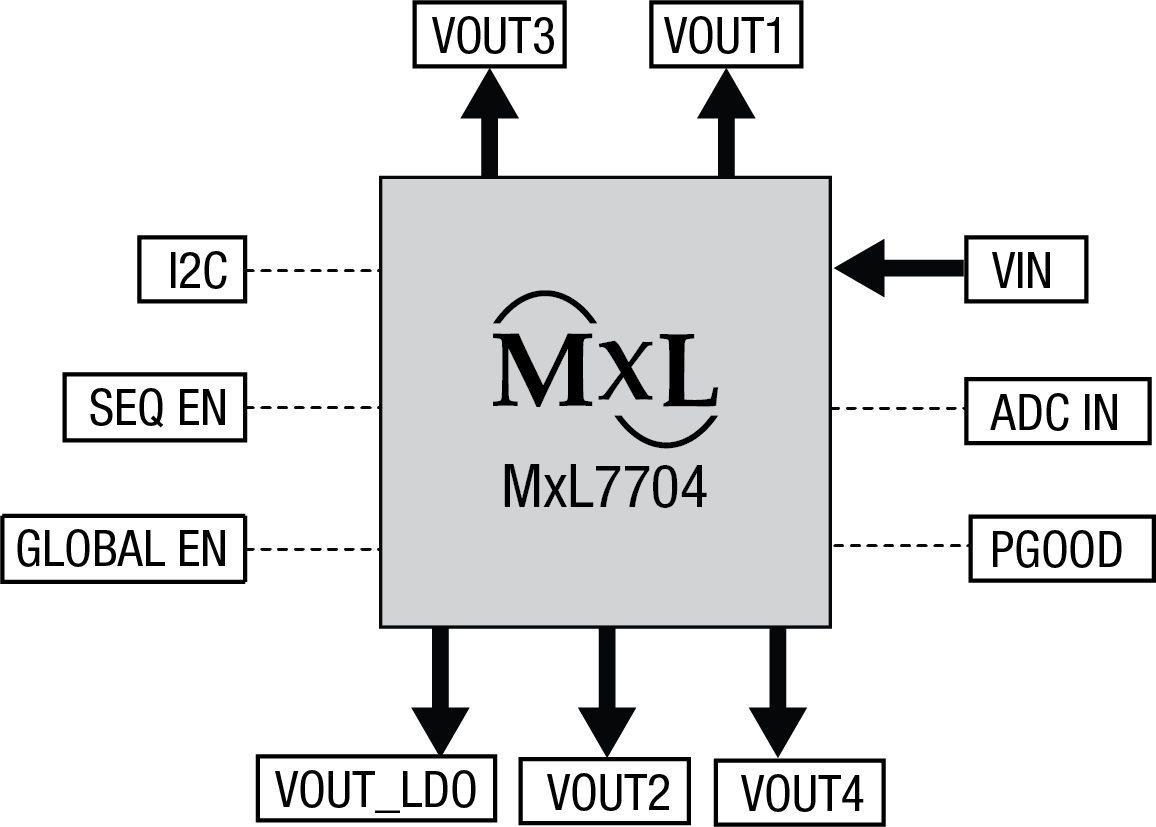 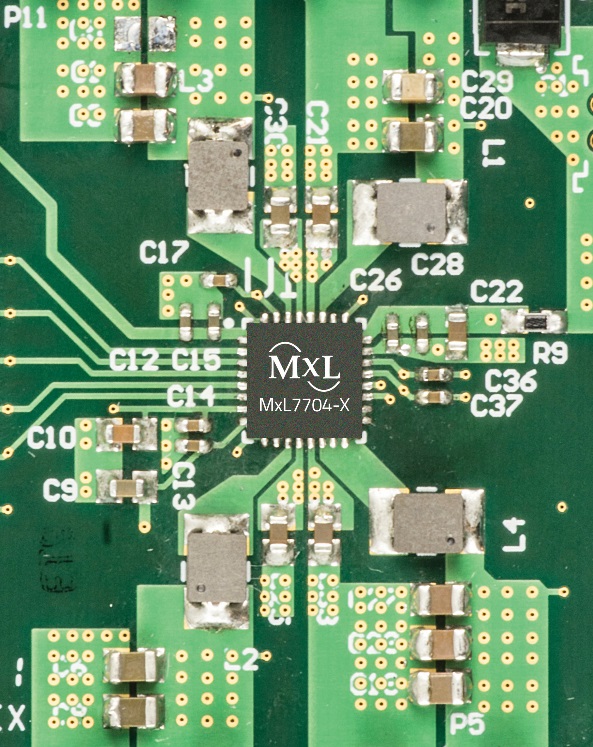 Top View MxL7704 EVB
Board layout maintains flexibility for the engineer to easily modify components to exercise MxL7704 capabilities
Software Support
Simple tool providing the customer a fast and easy way to generate register bits to meet their system requirement
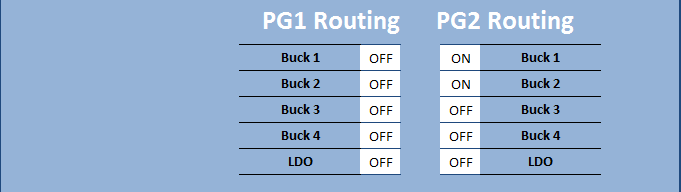 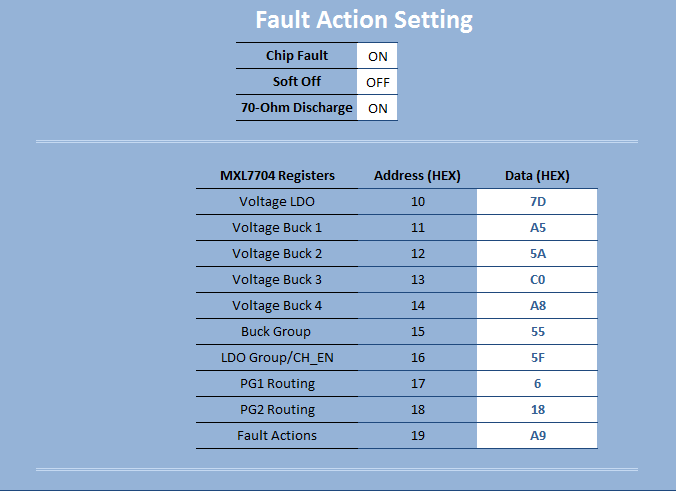 XR77129
40V Quad Output Digital PWM/PFM Universal PMIC
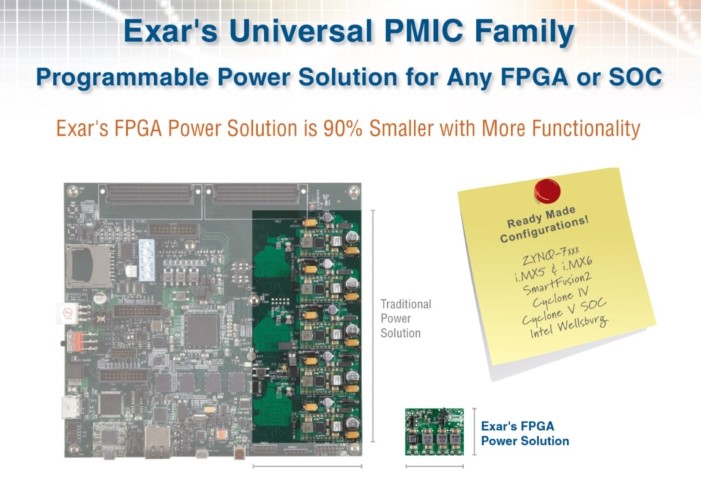 MaxLinear PMIC Advantages
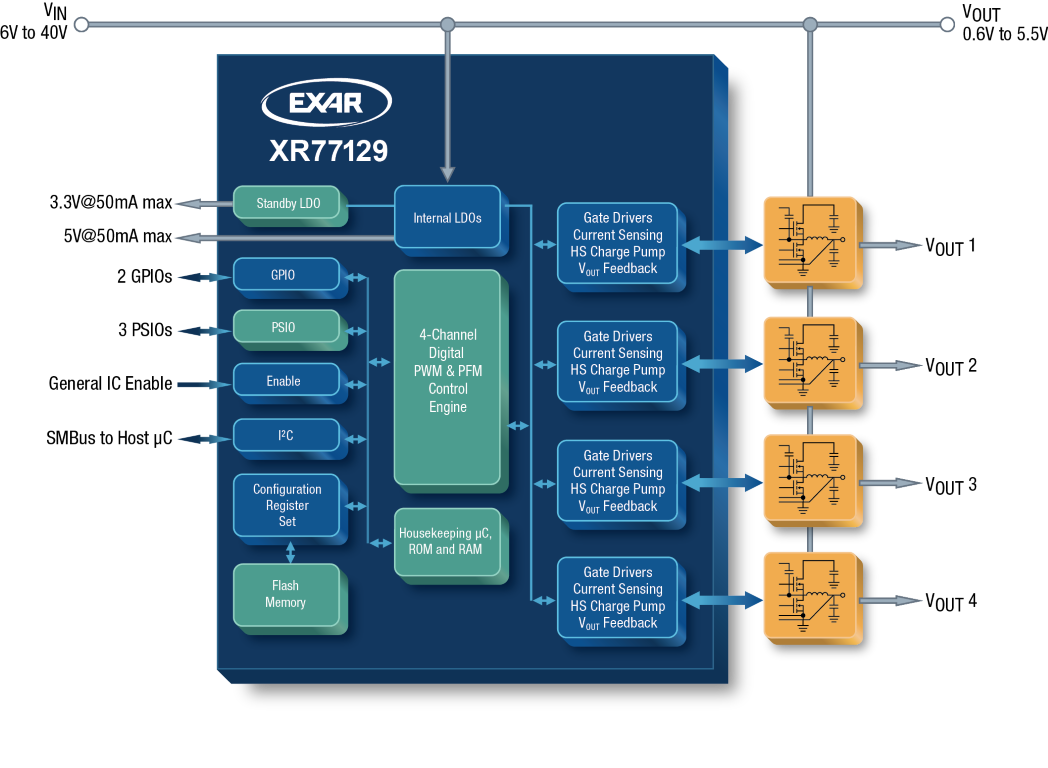 24
Thank You